المجتمع المدني
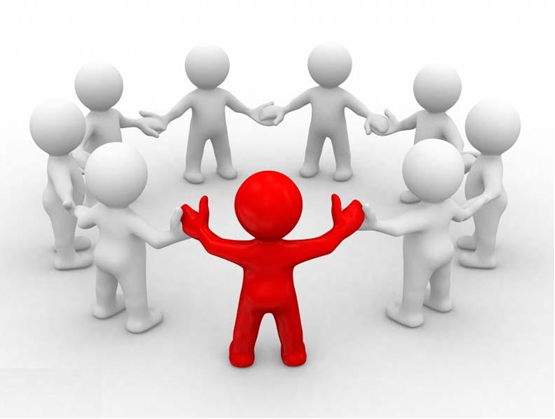 تعريف المجتمع المدني, وأهمية البناء المؤسسي في توجهات المستقبل:
أولاً : تعريف المجتمع المدني:
  إن المجتمع المدني هو مجتمع المواطنين , والإحساس العام الذي انطلق منه مفهوم المجتمع المدني , أن المواطن هو صاحب المصلحة الرئيسية في تنظيم مؤسسات المجتمع , والمواطن هو الذي قام بخلق هذه المؤسسات سواء كانت في الدولة أم في الحكومة أم في القطاعين العام والخاص . فالمواطن يحاول ترسيخ بعض القيم في المجتمع مثل العدالة والمساواة وسيادة القانون وحرية الرأي والنزاهة والأمانة والصدق, وترسيخ المعنى الشامل لدولة المواطن.  
 المجتمع المدني يمثل إحدى وسائل تعميق المشاركة الديمقراطية في الحياة السياسية والاقتصادية والاجتماعية بجميع أبعادها . ولذلك فإن أهمية هذا المجتمع تكمن في الحاجة لاستكمال الديمقراطية الشعبية التقليدية بأشكال تطوعية أخرى وبناء مؤسسات تطوعية التي هي أبرز نتاج المجتمع المدني.
ثانياً : خصائص المجتمع المدني:
   إن الأساس هو المواطن , والدعوة إلى إعادة الدور إلى المواطنين تؤكد خصائص المجتمع المدني التي يمكن تحديدها بالآتي:
المشاركة الواسعة من قبل المواطنين  في جميع الأمور المتعلقة بحياتهم من خلال إقامة المنظمات التطوعية والأهلية غير الربحية في جميع نواحي حياة المجتمع.فإن المجتمع المدني يعمق مفهوم ثالث لا يستهدف الربح وهو غير الحكومي.
 تأكيد دور المؤسسات التطوعية الأهلية للمشاركة الواسعة للمواطنين, وحق المواطن في تشكيلها والانضمام لها والانفصال عنها دون أي عوائق.
الديمقراطية وشمولها وممارستها بحيث لا يصل من يحتل منصب القرار وموقعه إلا من خلال مشاركة المواطن في انتخابه بحرية دون تدخل أو تأثير.
تأكيد مبادئ حقوق الإنسان: بما في ذلك من مساواة , فالمواطنون سواسية أمام القانون, بالإضافة إلى العدالة بين الأفراد وكل الفئات.
تأكيد مفهوم التسامح والتعددية: بحيث يعمل المجتمع على ترسيخ ثقافة الحوار, وتبدو الوسطية التي دعا إليها الإسلام هي أساس التسامح.
تأكيد مفهوم الكرامة الإنسانية .
تعزيز الانتماء المجتمعي : وذلك بتعزيز حقوق الإنسان وصيانتها.
تأكيد مفهوم حكم القانون والمؤسسات: فليس هناك من هو خارج على القانون, فالكل سواء أمام القانون.
تأكيد مفهوم دور الدولة في تحقيق الرفاه الاجتماعي  للجميع كبار وصغار, رجال ونساء. وتعمل على تحقيق حاجات المواطنين الأساسية والعناية به في مرضه وشيخوخته , أو عند الحاجه إلى رعاية متخصصة.
شمولية واستدامة التنمية المجتمعية , التي تعامل الجميع في الدولة بالتساوي وبشكل دائم, وتولي أهمية قصوى للفئات الهشة والفقيرة والمحرومة.
تأكيد أن فرص التقاء الشعوب لتحقيق السلام العادل والمساواة والعولمة, التي يتساوى فيها الناس جميعاً من المطالب الرئيسية لمجتمع العولمة, الذي هو في نهاية المطاف الهدف الرئيسي للمجتمع المدني.
ثالثاً : البناء المؤسسي للمنظمات الأهلية في توجهات المستقبل:
ينطلق البناء المؤسسي للمنظمات الأهلية في توجهات المستقبل من مفهومين رئيسيين هما :التطوع والعمل غير الربحي. وهذا البناء محكوم بالقواعد الآتية:
المواطن هو الهدف, وهو الوسيلة في بناء المؤسسات التي تقوم بخدمة المجتمع .
هذه المؤسسات أكثر ارتباطاً بالمفاهيم الإنسانية والزمالة في تعاملها مع المواطن .
المجموعات المهمشة من الفقراء والمعوقين وذوي الحاجات الخاصة هم أساس عمل هذه المنظمات , ولا يتوقف عملها على هذا الحد بل يمتد إلى احتياجات المجتمع من أمور ثقافية وحضارية والبيئة الترفيهية .
أطر عمل مؤسسات المجتمع المدني تشمل الجوانب الايجابية دون السلبية, والجوانب التي تحقق السلام والأمن الاجتماعي .
البناء المؤسسي في توجهات المجتمع المدني يتعامل مع الأمور بتكاملها, لا بالتجزئة. فاحتياجات المواطن لابد من التعامل معها بتوازن, فالحاجات النفسية والاجتماعية والذهنية يكمل كل منهما الآخر.
البناء المؤسسي يدعو إلى تقارب الناس ومساعدتهم على حل مشكلاتهم وتأكيد القيم الإنسانية التي تدعو إلى الخير والتعاون.
البناء المؤسسي في توجهات المجتمع المدني يدعو إلى انفتاح المجتمعات, وإلى إدراك أن العالم قد أصبح قرية كونية من خلال أنظمة الاتصالات العالمية. وأن العالمية هي جزء من البناء المؤسسي للمجتمع المدني.
البناء المؤسسي في توجهات المجتمع المدني يرسخ مفهوم المسئولية الجماعية, فالمواطن الذي هو الهدف من البناء المؤسسي بحاجة إلى تأكيد الأبعاد الجماعية في حياته, ومطلوب من هذه المؤسسات تأكيدها.
الشفافية والمساءلة هي الأبرز في البناء المؤسسي في توجهات المجتمع المدني. فالمال في البناء المؤسسي في توجهات المجتمع المدني في الغالب يصل من خلال التبرعات والمنظمات المانحة, فلذلك هو بحاجة إلى أن يكون تحت المجهر وأن يتم العمل بشفافية.
رابعاً : المشاركة الفاعلة في التطوع والإيثار ضمن مفاهيم المجتمع المدني الأساسية:
    أكد المجتمع المدني صفتي التطوع والإيثار, وهما يحددان مدنية المجتمع والمستوى الحضاري والتكنولوجي للمجتمع. التطوع المؤسسي وما صاحبه من إقامة المنظمات التطوعية التي تستهدف الآخرين دون الفرد , قد أعطت مفهوم الإيثار المؤسسي بعداً مختلفاً. والتطوع يحتاج إلى بيئة تربوية مشجعة, أبعادها المجتمع ككل والأسرة والمدرسة ووسائل الاتصال. والإيثار الذي هو حصيلة العمل التطوعي الاجتماعي, هو نقلة من الاهتمام بالذات الفردية إلى إيثار المجتمع والآخرين من خلال العمل التطوعي. ويتضح الإيثار بشكل خاص في المنظمات التي تستهدف الرفاه الاجتماعي خاصة الجمعيات الخيرية.
خامساً : مفهوم صنع السياسات العامة في المجتمع المدني وآلياته, والأدوار المطلوبة من التنظيمات الأهلية:
أ- السياسات العامة والمنظمات الدفاعية:
  إن من أبرز المفاهيم المرتبطة بالمجتمع المدني وجود التنظيمات التطوعية الجماعية المنوط بها التأثير في السياسات العامة في الدولة. وتعرف السياسات العامة بأنها التجليات العملية للتوجهات وللمنظمات والبرامج التي تضعها أنظمة الحكم من أجل إدارة شئون مجتمعاتها وتسييرها وتطويرها. السياسات العامة إما أن تكون معلنة أو مضمرة وتختلف آلياتها من بلد إلى آخر, ومن نظام سياسي إلى آخر حسب مستوى الحريات والديمقراطية. وتعرف "المنظمات الأهلية (منظمات المجتمع المدني) التي تستهدف التأثير في السياسات العامة والرأي العام بخصوص قضايا ذات سمة سياسية أو اجتماعية أو اقتصادية أو ثقافية بهدف وضعها على جدول اهتمامات صانع القرار والرأي العام" بالمنظمات الدفاعية.
ترتبط نمو المنظمات الدفاعية في الوطن العربي بأمور عدة أهمها:
الارتباط بين الديمقراطية والحريات من جانب والمنظمات الدفاعية من جانب آخر.
الارتباط بين المنظمات الدفاعية وطبيعة القوانين الحاكمة للقطاع الغير ربحي والمنظمات الغير ربحية.
الارتباط بين النفع العام والدور الذي تؤديه المنظمات الدفاعية.
الارتباط بين التغيير في السياسات العامة أو التشريعات أو الرأي العام ودور المنظمات الدفاعية.
ب- آلية صنع السياسات العامة:
 الديمقراطية الفاعلة تصنع السياسات عموماً عبر الآلية الآتية:
تعرف المعطيات الأساسية للبلاد, وتحديثها وتطويرها ومتابعتها ودراسة دينامياتها.
تعرف البنية الخارجية للبلاد القريبة والبعيدة ومتابعة التطورات فيها.
إطلاع الجمهور دورياً على أبرز الملامح والتطورات الداخلية والخارجية.
التعليق على هذه التطورات وتفسير خلفياتها وتقويم نتائجها وآثارها المحتملة وانعكاسها على المجتمع.
إبداء ردود الفعل والتعبير عن سبل التفاعل والمواجهة بما يكفل المصلحة العامة.
تعميق الحوار وانفتاحه لرسم سياسة عامة حيال موضوع محدد.
الوصول إلى تبني إحدى السياسات المطروحة عبر الاحتكام إلى الرأي العام , إما بالاقتراع العام أو بواسطة الهيئات صاحبة التفويض (البرلمان, مجلس المحافظة, المجلس البلدي).
التزام السلطة الإجرائية المعنية بهذه السياسات وترجمتها عبر خطط تنفيذية ومشاريع وإجراءات وتدابير.
مراقبة مدى التزام السلطات الإجرائية بالسياسات المقررة ومحاسبتها بنزع الثقة منها أو بتجديد الثقة بها, وهذه مسئولية المجالس المنتخبة.